Regulating Ovarian Cancer Growth; Tuning 2D Hydrogel 
Mechanical and Biochemical Properties
James Brackett, Jaxson Libby, and Linqing Li
Department of Chemical Engineering and Bioengineering
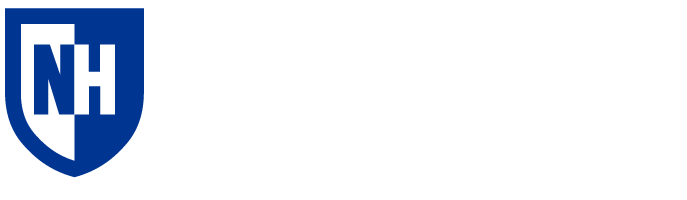 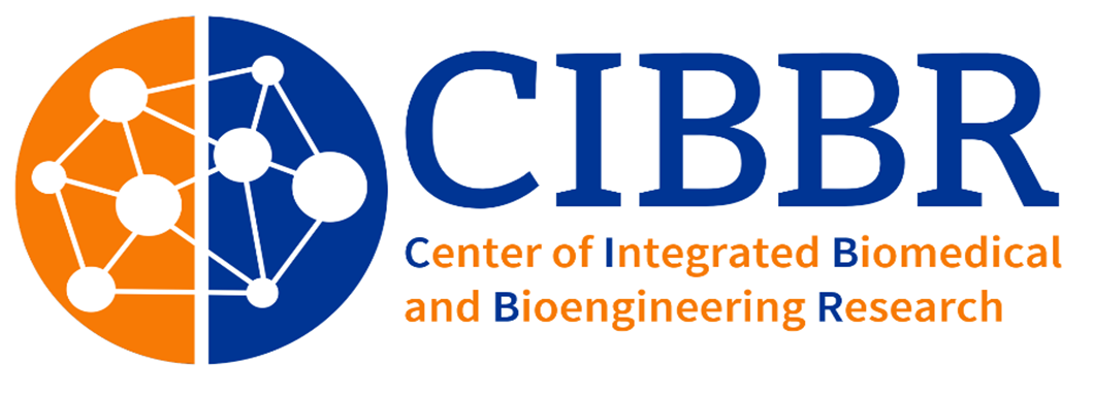 References
Cell Culture
Introduction
Future Work
Acknowledgements
Objective
2D Dextran-Methacrylate Hydrogels
Staining/Problems
American Cancer Society. Ovarian Cancer Statistics | How Common is Ovarian Cancer. www.cancer.org. https://www.cA ancer.org/cancer/types/ovarian-cancer/about/key-statistics.html#:~:text=A%20woman.
Hynes, R. O. The Extracellular Matrix: Not Just Pretty Fibrils. Science 2009, 326 (5957), 1216–1219. https://doi.org/10.1126/science.1176009.
Popova, N. V.; Jücker, M. The Functional Role of Extracellular Matrix Proteins in Cancer. Cancers 2022, 14 (1), 238. https://doi.org/10.3390/cancers14010238.
Xu, X., Gurski, L. A., Zhang, C., Harrington, D. A., Farach-Carson, M. C., & Jia, X. (2012). Recreating the tumor microenvironment in a bilayer, hyaluronic acid hydrogel construct for the growth of prostate cancer spheroids. Biomaterials, 33(35), 9049–9060. https://doi.org/10.1016/j.biomaterials.2012.08.061
Move toward more expensive and harder to use, but more biomimetic 3D Dex-Ma ECM infused hydrogels
Observe different combinations of ECM protein
This research is supported by the Li Lab from the Dept. of Chemical 
Engineering. The authors would like to acknowledge the financial 
support from the New Hampshire BioMade provided by the National
Science Foundation through EPSCoR Research Infrastructure
Improvement Award IIA 1757371 (LL), the National Institute of 
General Medical Sciences of the National Institute of Health, 
P20GM113131 (LL) and R35GM155450 (LL).
Observe the Morphological differences resulting from varying 2D hydrogel stiffness as well as application of ECM proteins such as RGD, Laminin, and Fibronectin
1 in 130 women  will die of ovarian cancer
The United States Drug Administration fails 95% of ovarian cancer drugs
ECM infused Dex-Ma Hydrogels could provide a novel drug testing platform
2D gels is representative of preliminary tests whereas 3D would be the ultimate aim
ECM known to cause changes in cell behavior in body
Dex-Ma hydrogels allow for mechanical tuneability to a staggering degree
Materials and Methods:
Cells cultured using RPMI 1640
Cells split using Trypsin 0.05%
Cells washed with Phosphate 
	 Buffered Saline (PBS)
Cell Seeding Density 150,000 cells
Materials and Methods:
86kDa, 70% substituted, Dex-Ma
M199 (Medium)
Irgacure (photo-initiator)
Cross-linked via UV light
Highly Tunable
Cells de-adhering from plate when fixed
 Cells not adhering to plate when live stained
OVCAR8
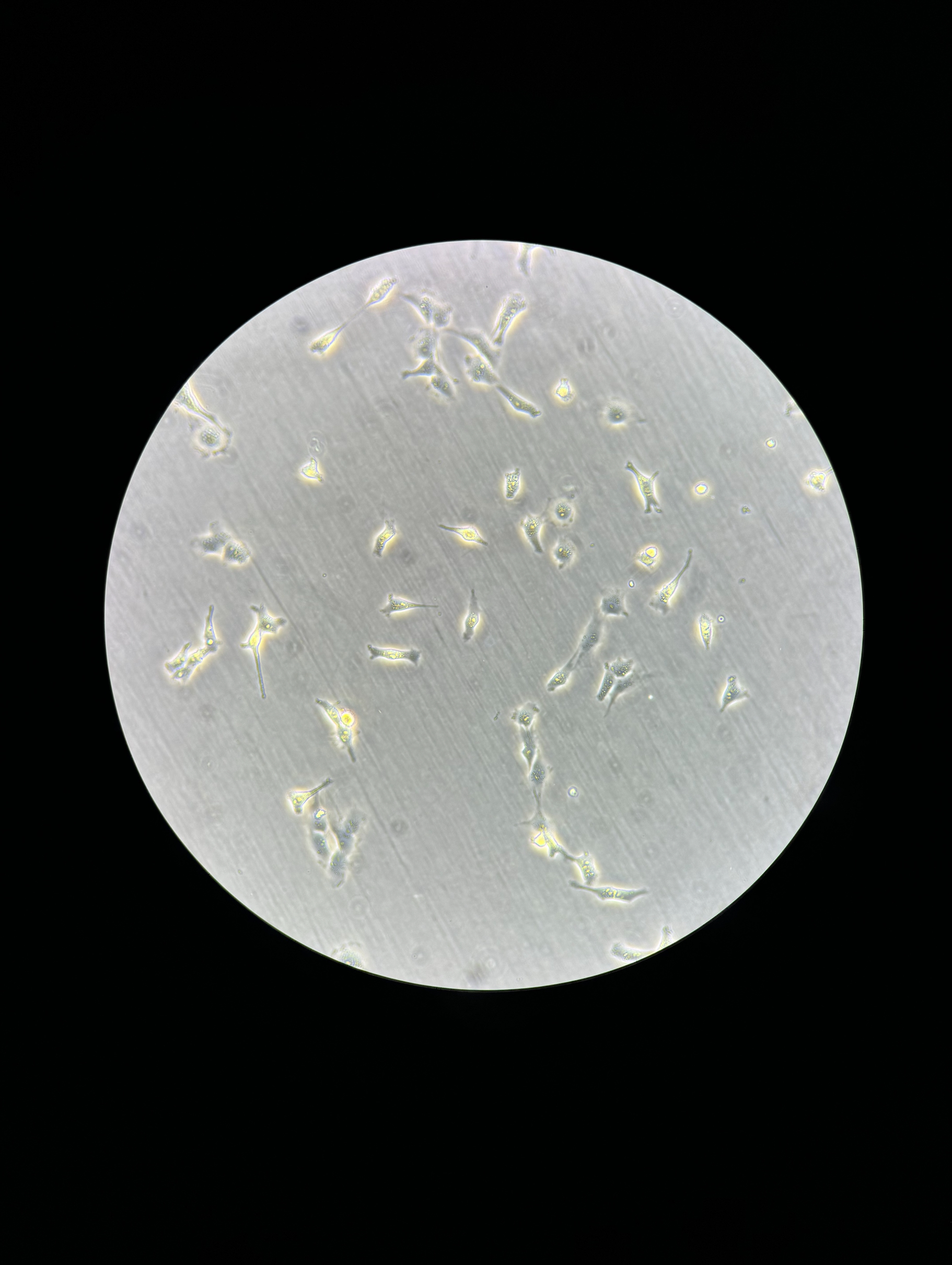 Stain Types:
DAPI ~ 461nm (Nuclear)
Hoechst ~ 461nm (Nuclear)
Phalloidin ~ 488nm (Actin)
B)
C)
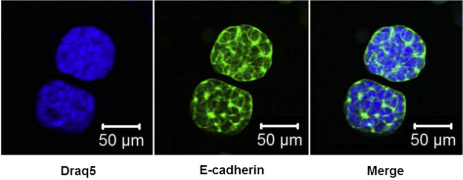 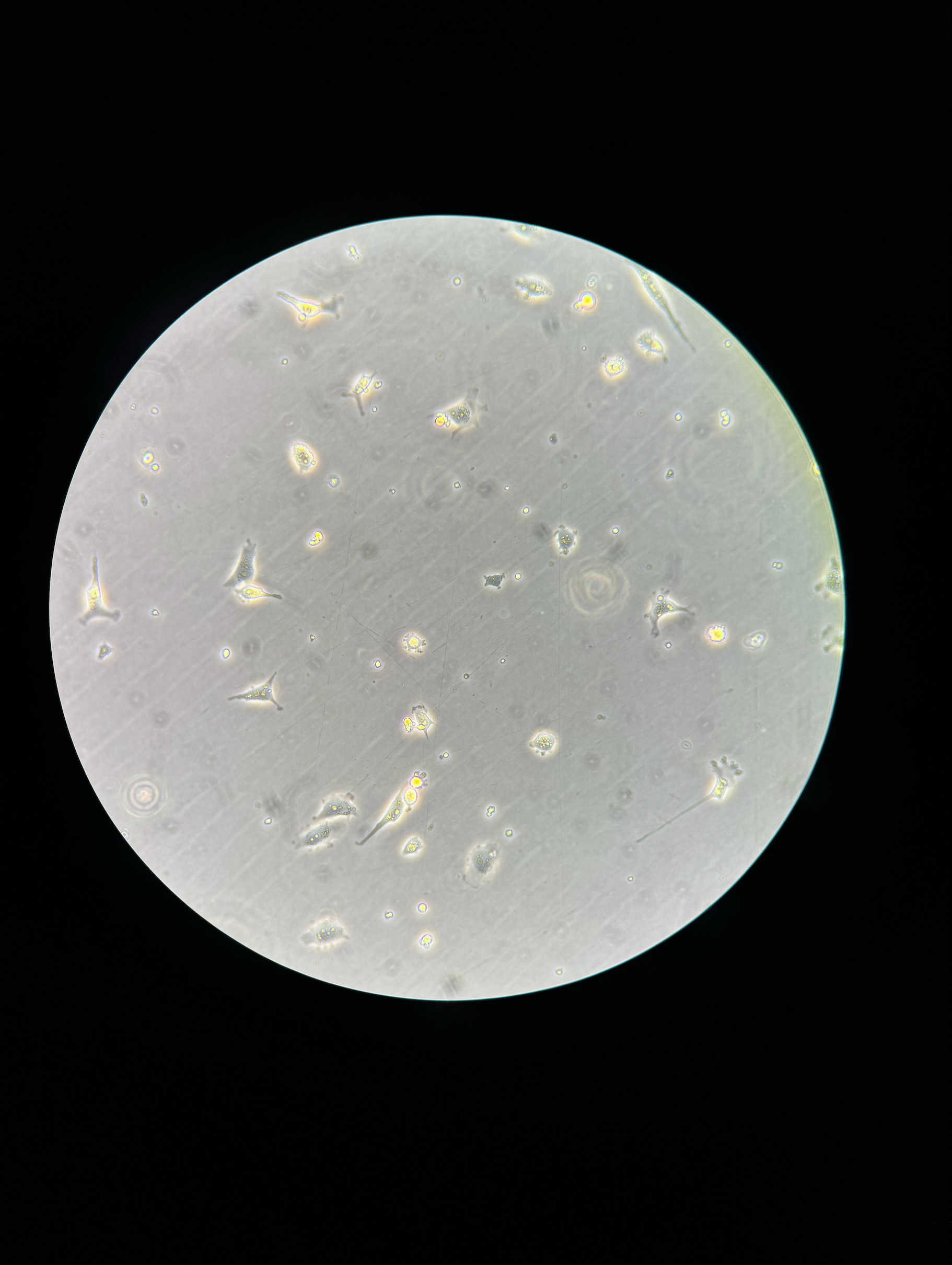 HEYA8
Troubleshooting
Dextran Chemical Structure
2D        vs.        3D
Preliminary Morphological Data
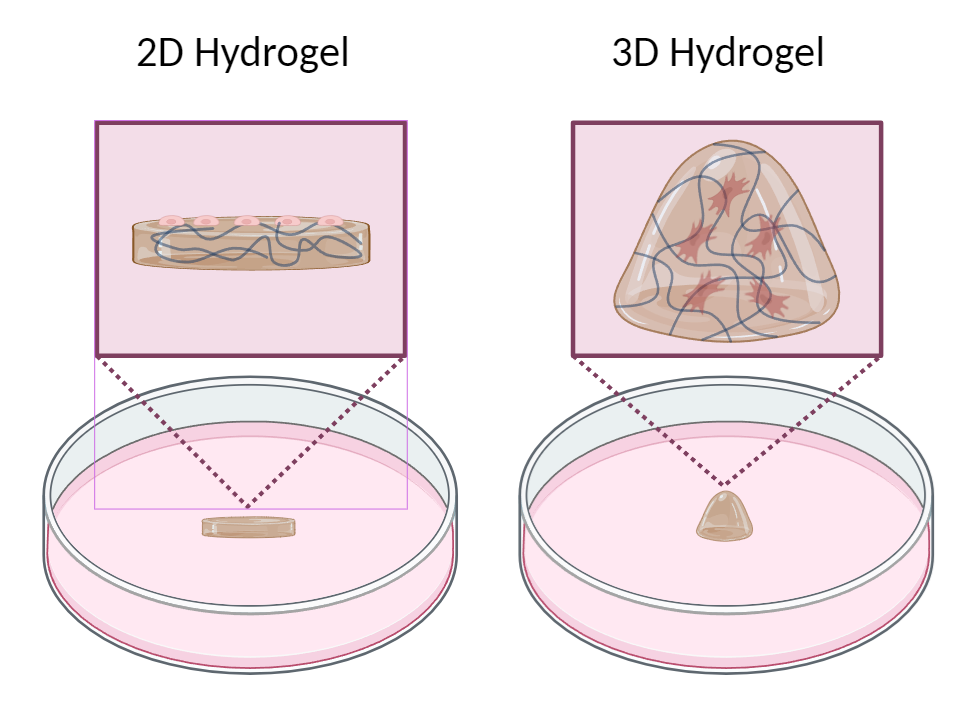 New Way of Testing Gels:
96 well plate
Many more highly reproducible tests & lowers time required
Adjustable cover to limit excess UV exposure
Reduces material waste
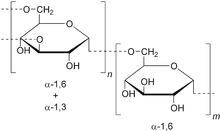 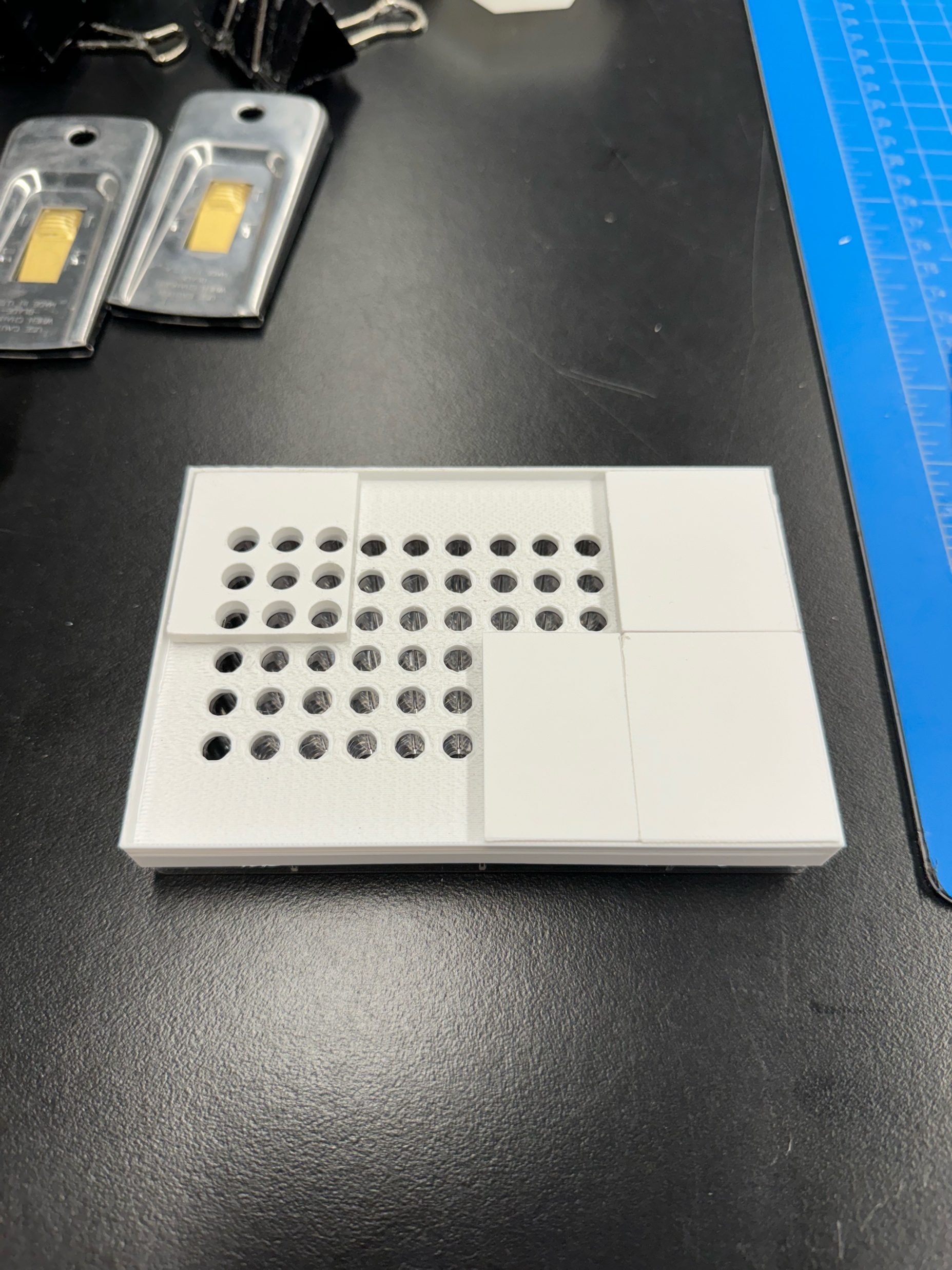 Heya 
Fibronectin
45s
Medium spreading out
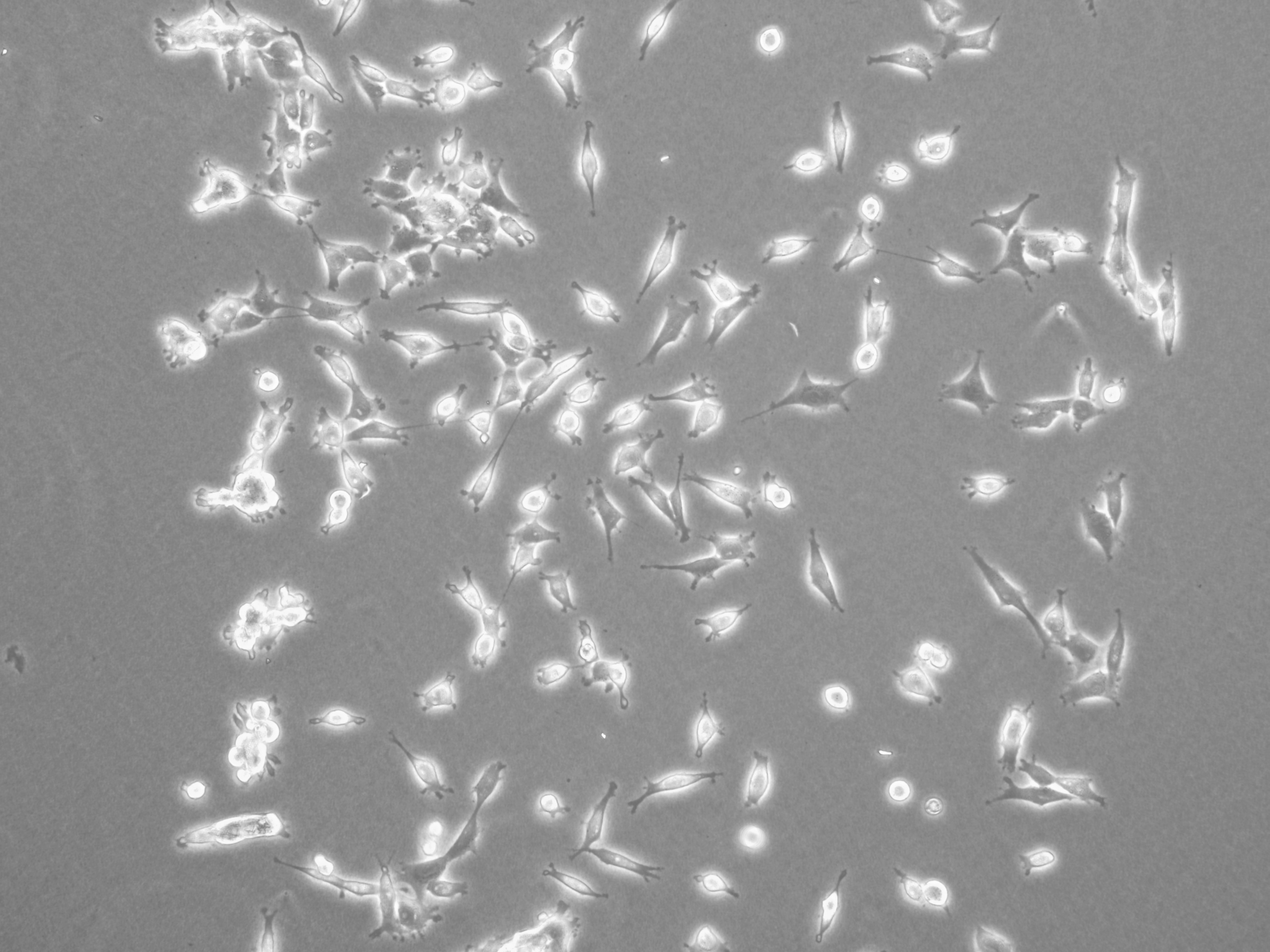 OVCAR 
Fibronectin
45s
Only grouping that formed aggregates
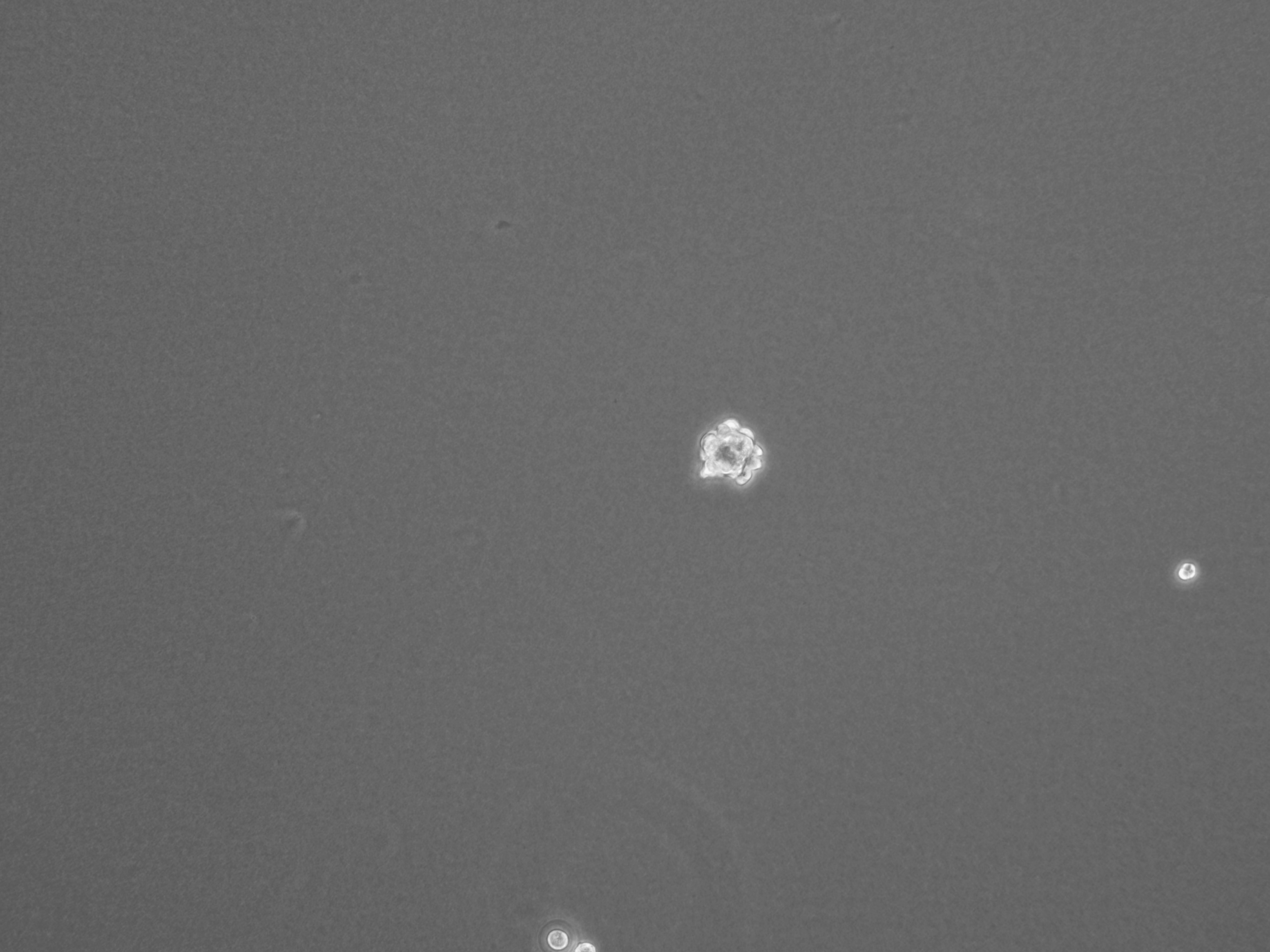 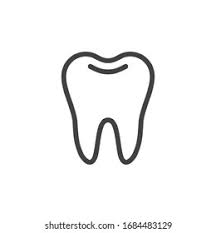 Dextran is a polysaccharide comprised of 1:6 glucoside links. This differs from main glucose chains which are joint by 1:3 or 1:4 polymer links3
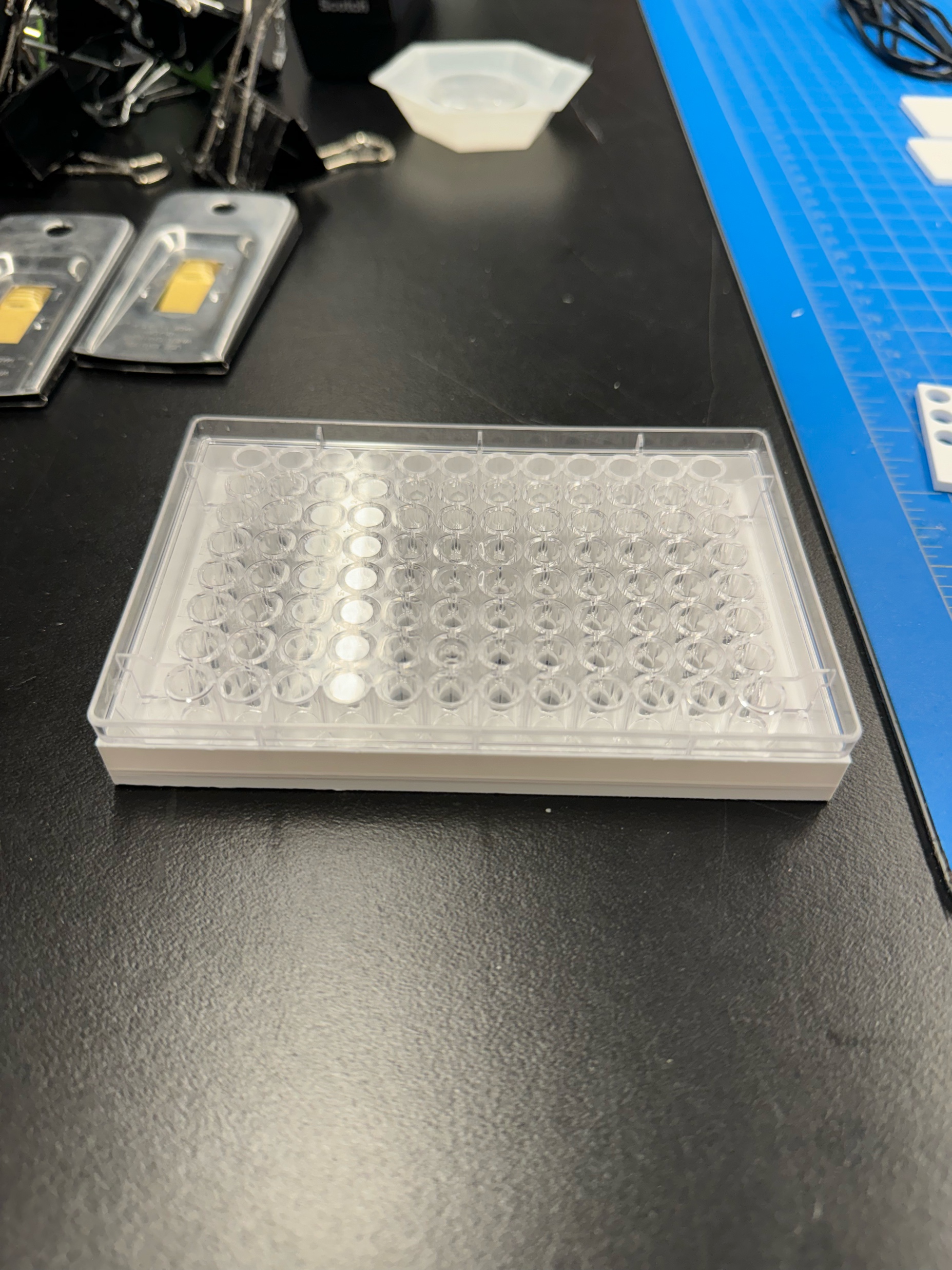 Cells Seeded on top of gel rather then inside, give less biomimetic response; however, can still give relevant data when relating stiffness and ECM
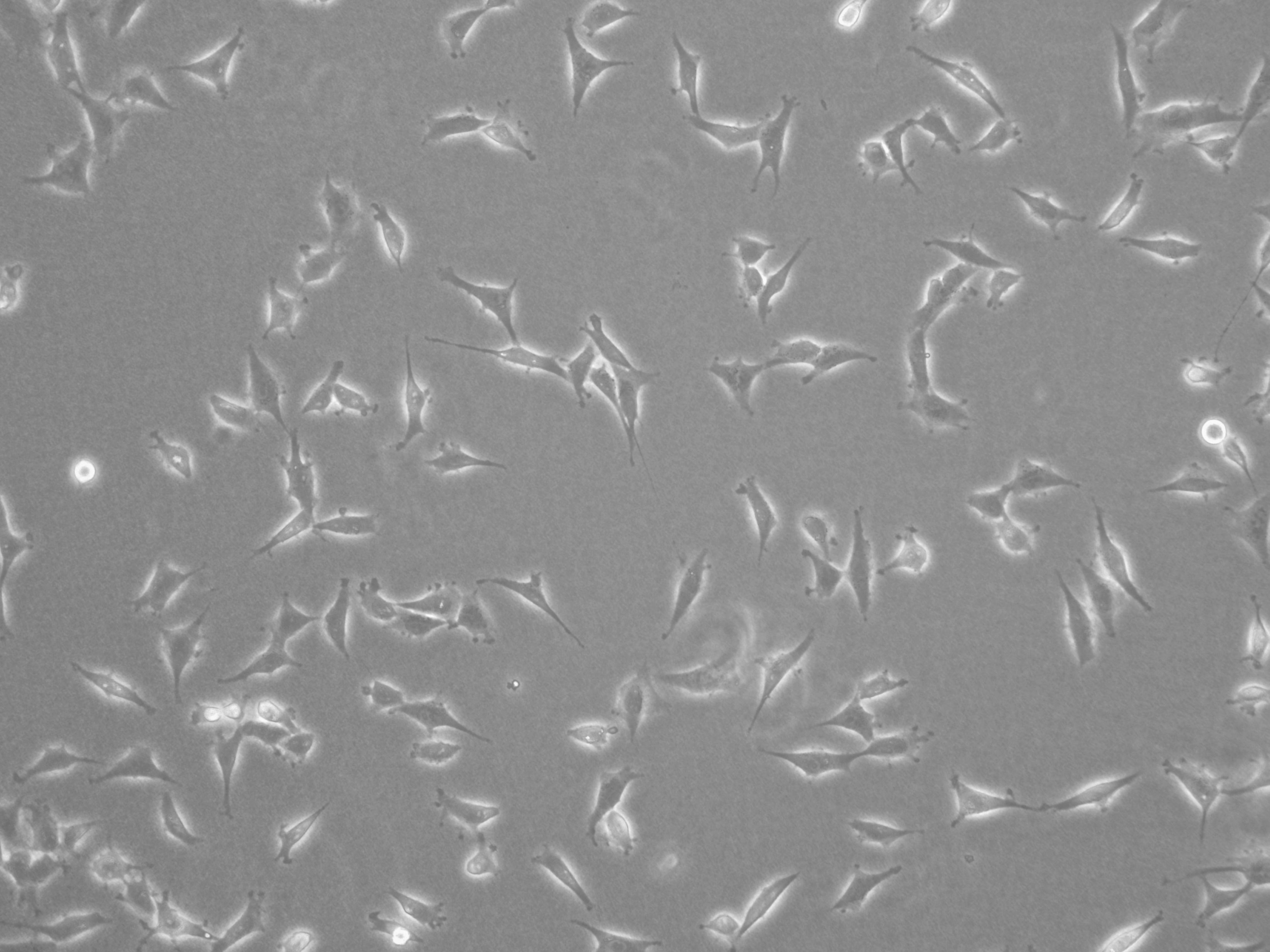 Heya
Fibronectin 
240s 
More noticeable spreading out
OVCAR
Fibronectin
240s
Difference hard to see
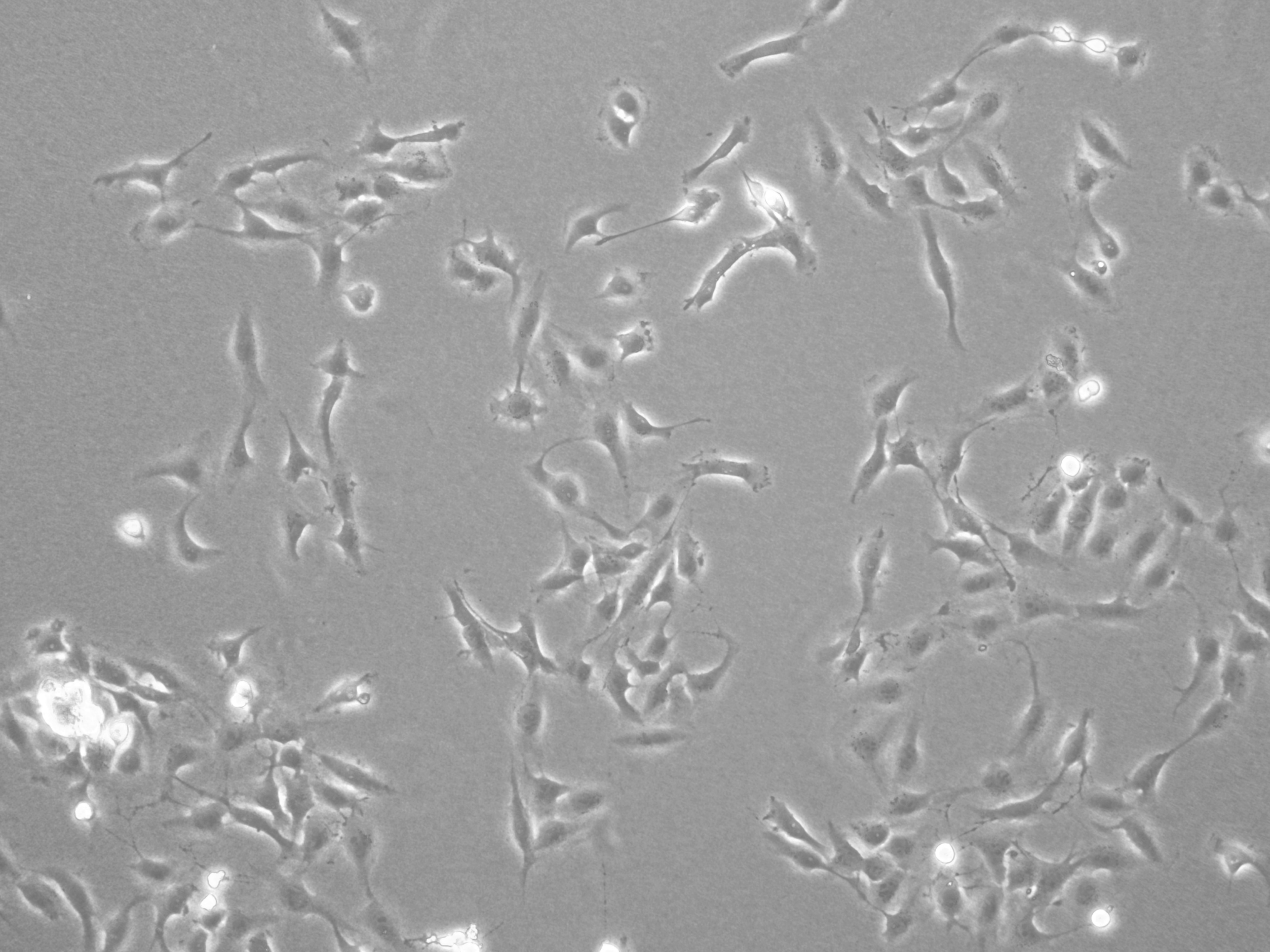 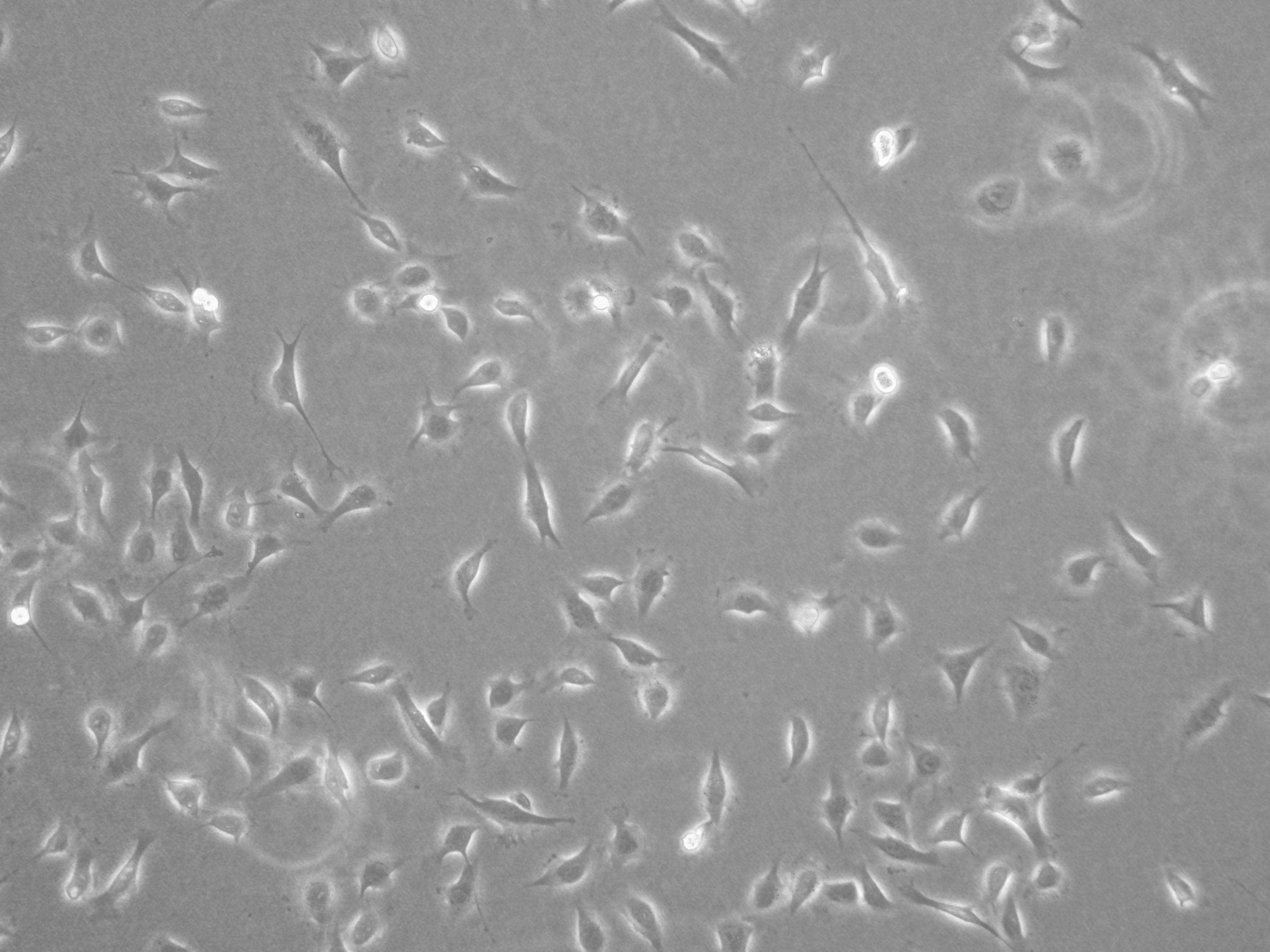 Heya
Laminin
240s 
Noticeably more spherical
OVCAR
Laminin
240s
Difference hard to see
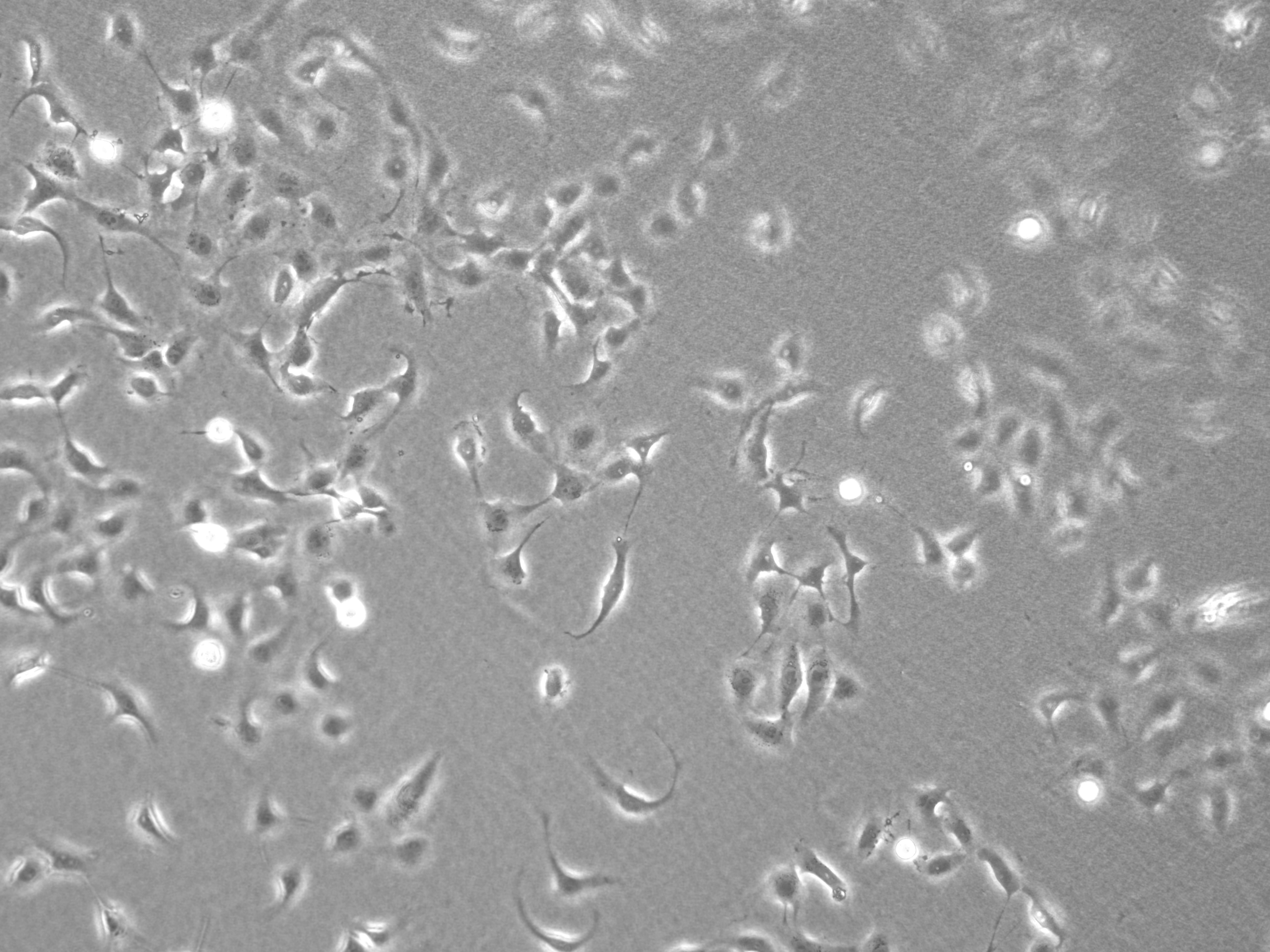 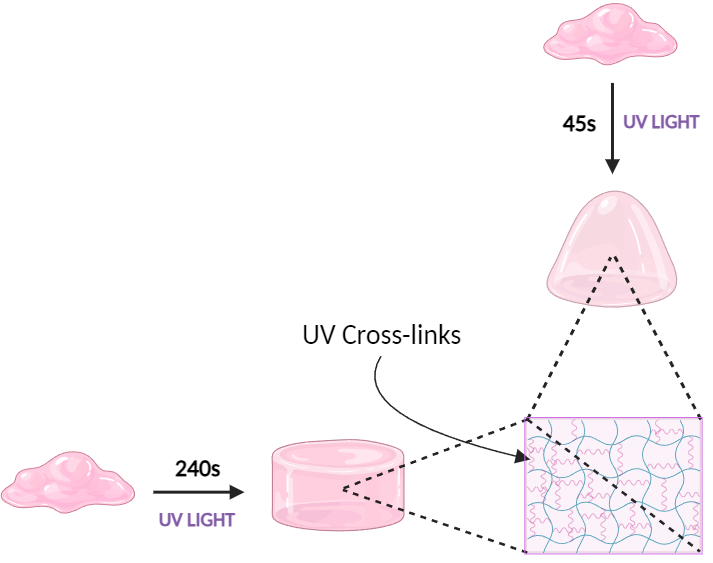 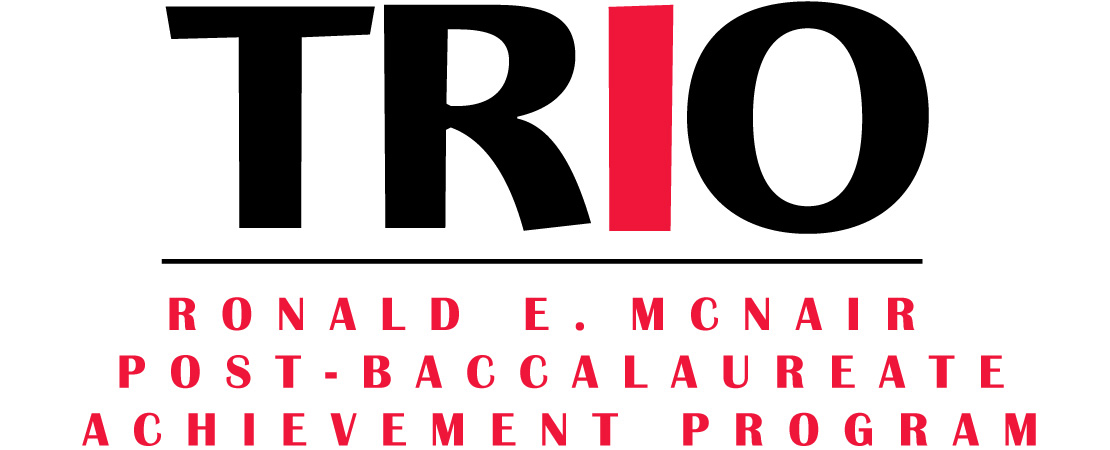 OVCAR
Laminin
45s
Difference hard to see
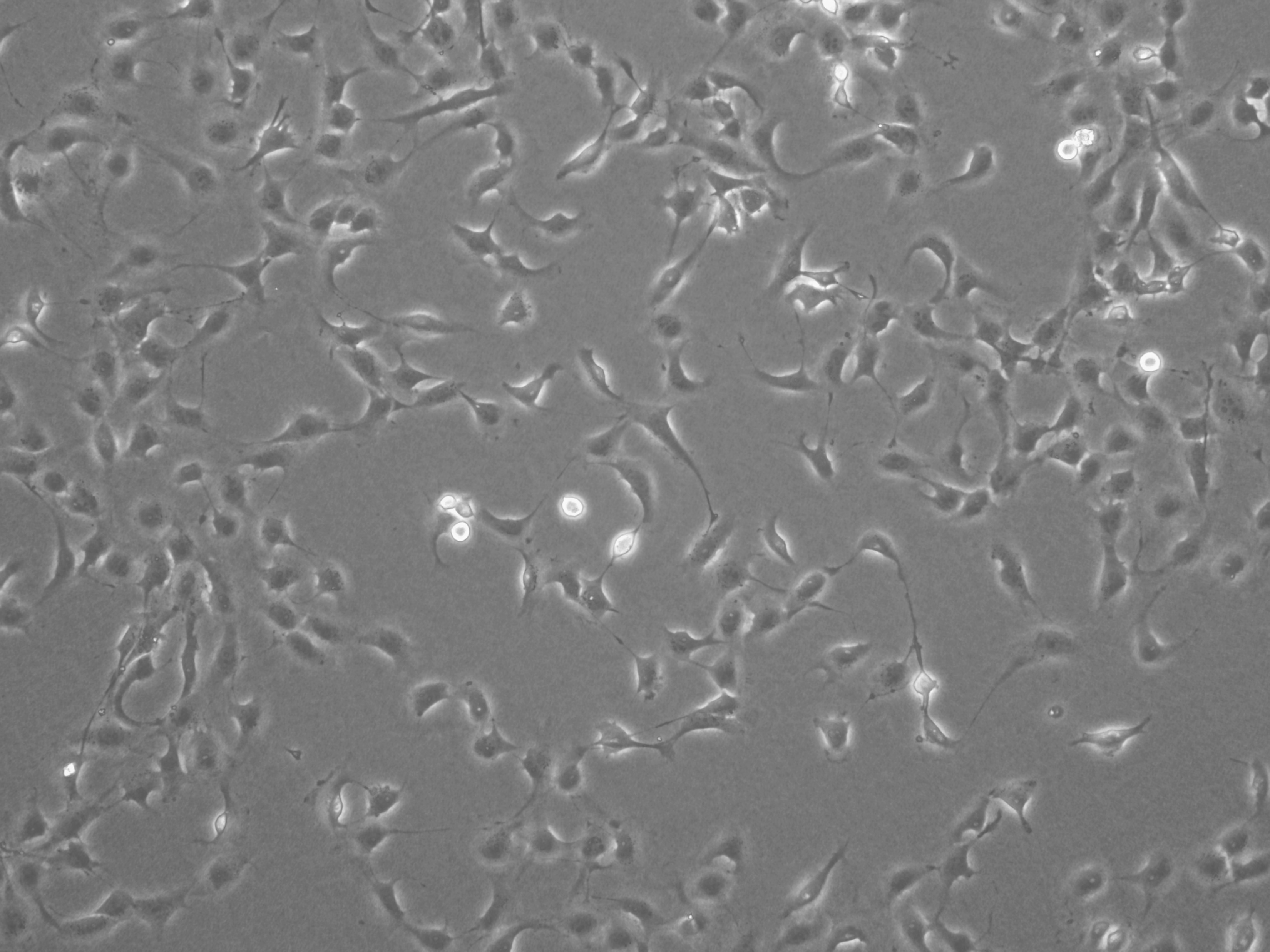 ECM Protein Types:
Laminin
Fibronectin 
ECM type influences the growth of 
	 cancer cells
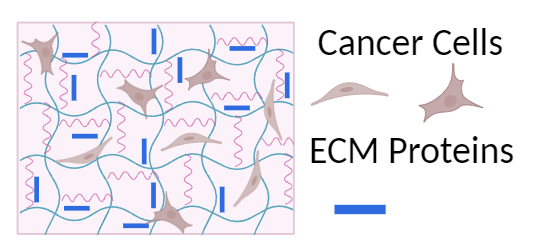